INLS 560 – Programming for Information Professionals
Instructor: Jason Carter
A Program
Set of instructions that a computer follows to perform a task or solve a problem
[Speaker Notes: If you remember, a program is a set of instructions that a computer follows to perform a task or solve a problem.]
Piazza
Signup Link: piazza.com/unc/fall2014/560
Class page: piazza.com/unc/fall2014/560/home
What is a Program?
Set of instructions that a computer follows to perform a task or solve a problem
Peanut Butter & Jelly Sandwich
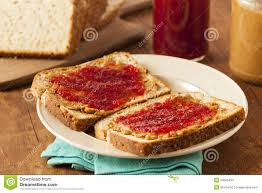 [Speaker Notes: If the task was to make a jelly sandwich what instructions would you write.

A computer would follow your exact instructions (dumb)]
What Did we Learn From This Exercise?
Computers are dumb!
Computers only do what you tell them to do.
Computers do what you tell them to do really fast, so they appear smart (but they are not).
Computers don’t remember anything unless you tell them how to remember.
Computers take your instructions literally. If you tell them to do something dumb, they do it.
Computers only do what they are told and in exactly the order you tell them.
[Speaker Notes: We gave instructions in English.

Does a computer understand the English language?]
What Language Do Computers Understand?
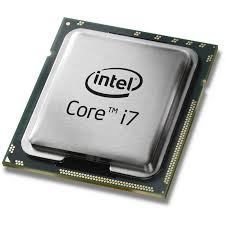 A computer understands 1’s and 0’s
Sequences of 1’s and 0’s
CPU (Central Processing Unit)
Reads instructions from memory
Decodes fetched instruction to determine which operation to perform
Perform the operation
Operation
Examples: reading data, adding, subtracting, multiplying, and dividing numbers
[Speaker Notes: More specifically, 1’s and 0’s are stored in memory

– Examples: reading data, adding, subtracting, 
multiplying, and dividing numbers]
Machine Language
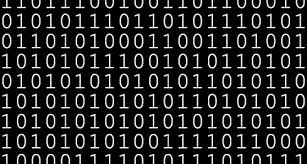 Reasons for not using machine language
Virtually unreadable..
Hard maintain and debug.
No mathematical functions available (we need to create our own code for these routines every time we write a new program).
Memory locations are manipulated directly, requiring the programmer to keep track of every memory location on the computer! (How much memory does your computer have?)
[Speaker Notes: As a programmer, we would write a sequence of 0’s and 1’s to tell the computer what we would like for it to do. Raise your hand if you signed up for this class, just to write 1s and 0s.

Why might we not want to use machine language?]
Overcome Difficulty of Using Machine Language
Want to use a English like language
Computers only understand machine language( 1’s and 0’s)
Converter
Machine Language
English Like Language
[Speaker Notes: We need a way to convert English like language to machine language]
High Level Languages
Compiled
Java, C#, C++
Interpreted
Python, PHP
[Speaker Notes: These English like languages are high level languages.]
Compiled Languages
A compiler reads the program and translates it completely before the program starts running.
Compiler
Machine Language
Java, C#, C++
Interpreted Languages
Interpreter reads code and performs operations one line at a time.
Interpeter
Machine Language
Python, PHP
Which High Level Language Should we Use?
Compiled
Java, C#, C++
Interpreted
Python, PHP
We will use Python.
[Speaker Notes: As I showed before, there are many programming langauges]
Why Python?
Simpler than other languages
C++
	#include <iostream.h>
	void main()
	{
		cout << "Hello, world." << endl;
	}
Python
	print "Hello, World!"
Why Python?
Modern language.
Good Error Detection.
Rich Library Embodying Many Good Programming Principles
Review
Computers understand machine language.
We will be using Python.
Python is an interpreted language.
How do we use the Python interpreter?
Interactive mode: enter statements on keyboard
Script mode: save statements in Python script
[Speaker Notes: – Interactive mode: enter statements on keyboard
– Script mode: save statements in Python script]
Script Mode
Save a set of Python statements in a file
The filename should have the .py extension
[Speaker Notes: Writing Python Programs and 
Running Them in Script Mode]
Integrated Development Environment (IDE)
A program that provides tools to write, execute, and test a program
Pycharm Community Edition
Runs in interactive mode
Has built-in text editor with features designed to help write Python programs
[Speaker Notes: single program that provides tools to write, 
execute and test a program]
Programs